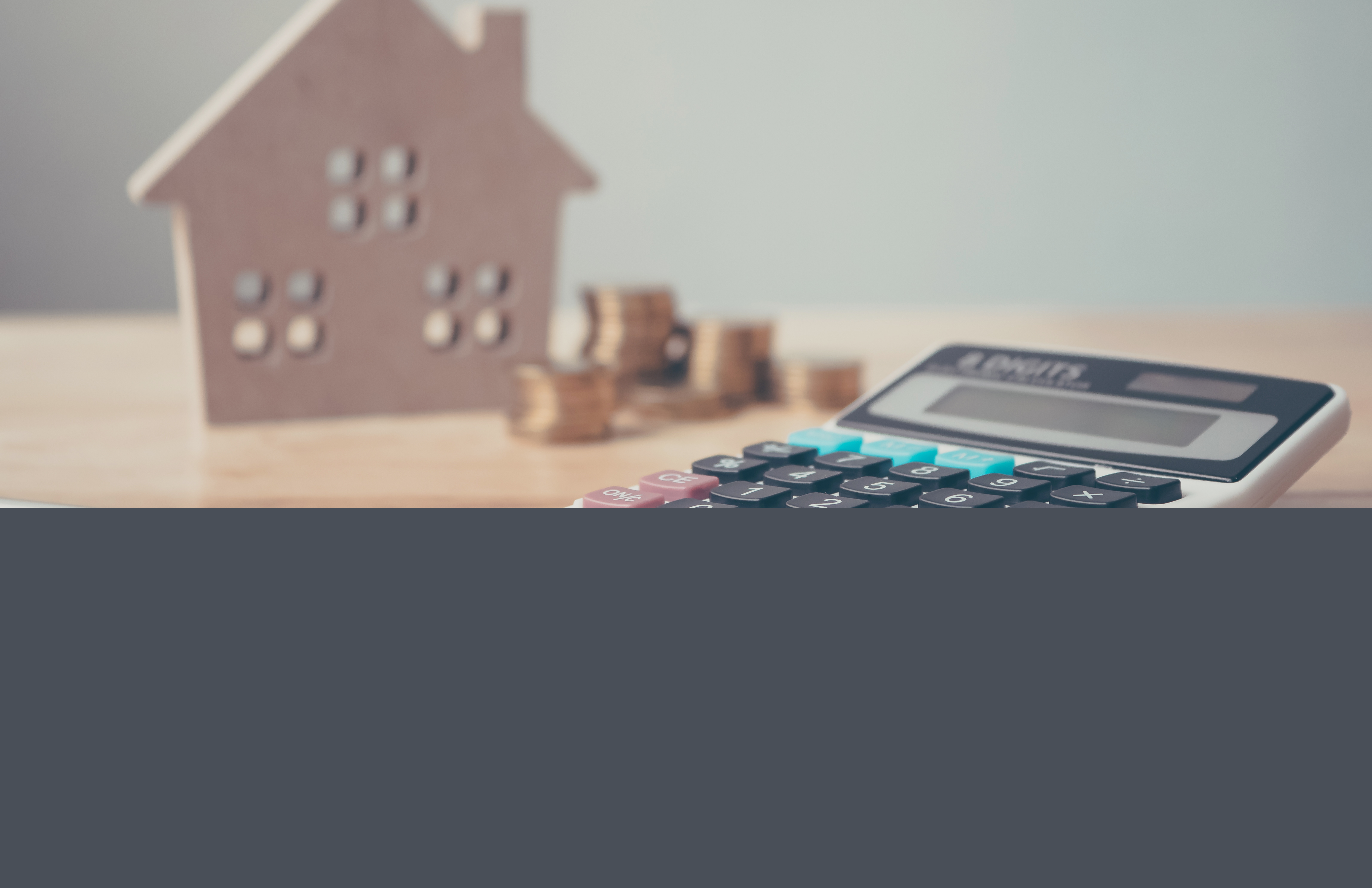 Struggling to keep up with your mortgage payments?
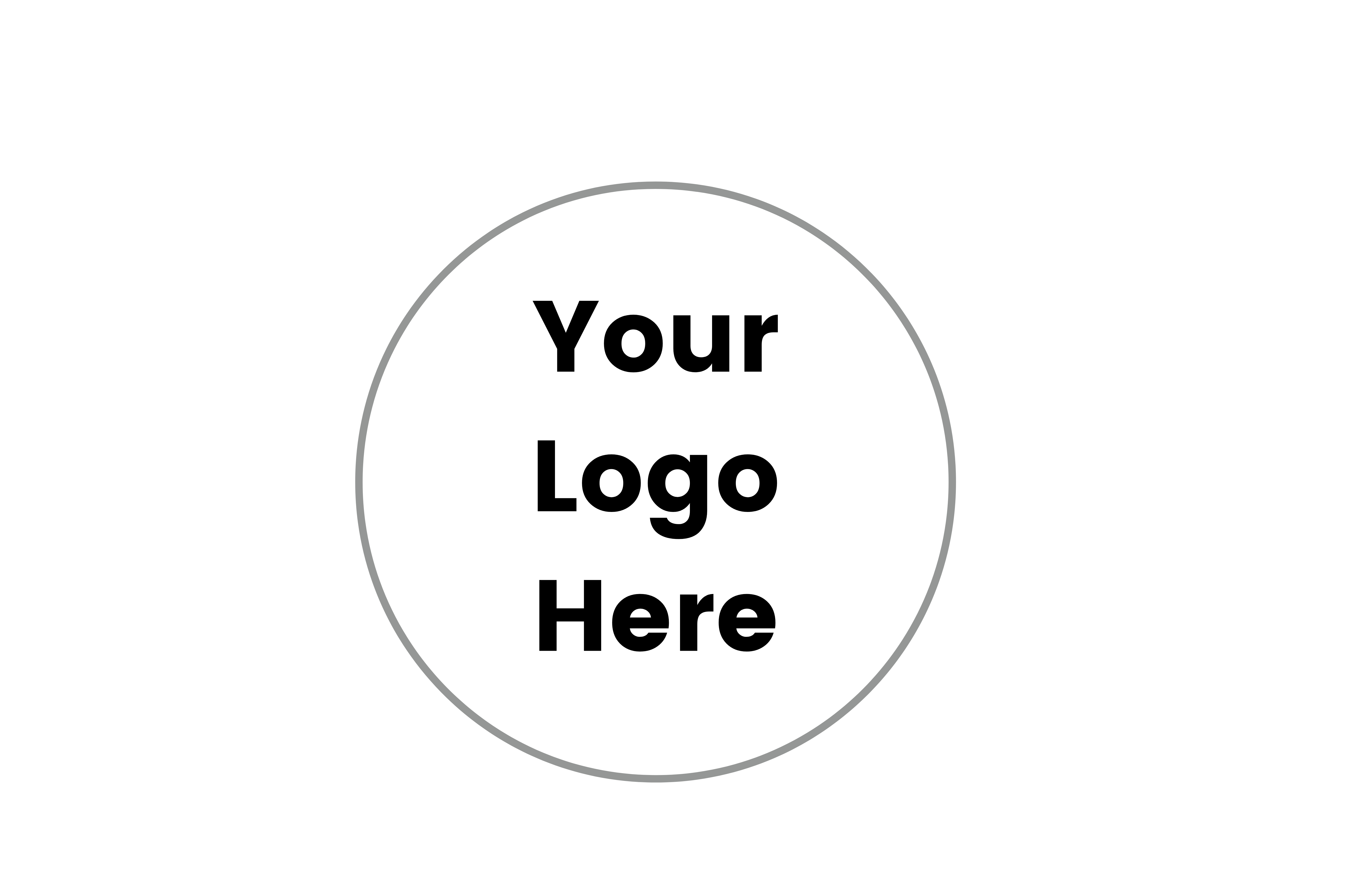 It can be scary to receive a notice of default in the mail. But what does it mean and what do you need to do about it?
You might have encountered some unexpected expenses or a change in your mortgage rate. Or maybe you have lost your job and have missed some payments. 

The good news? You have options.
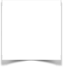 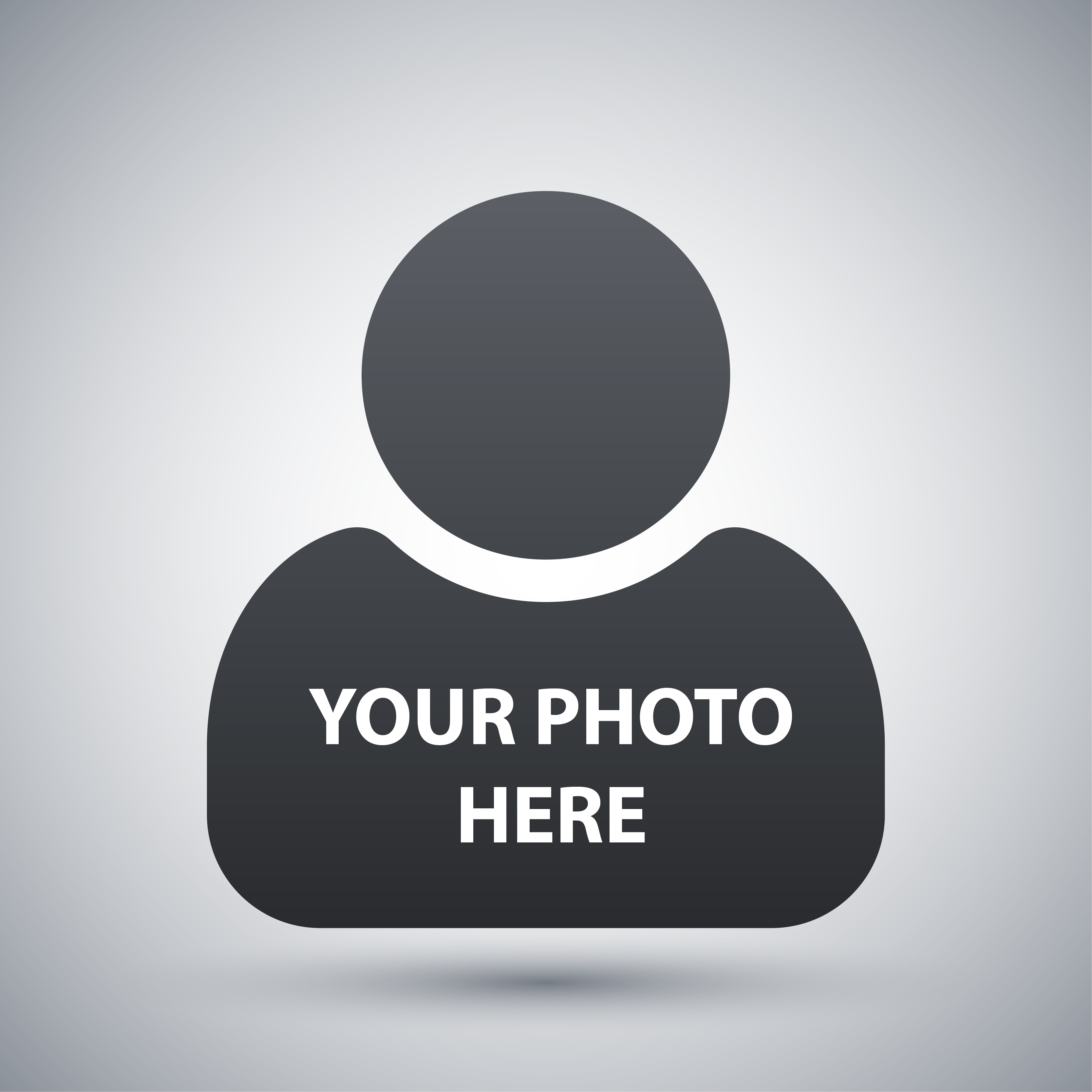 Let’s avoid foreclosure together.
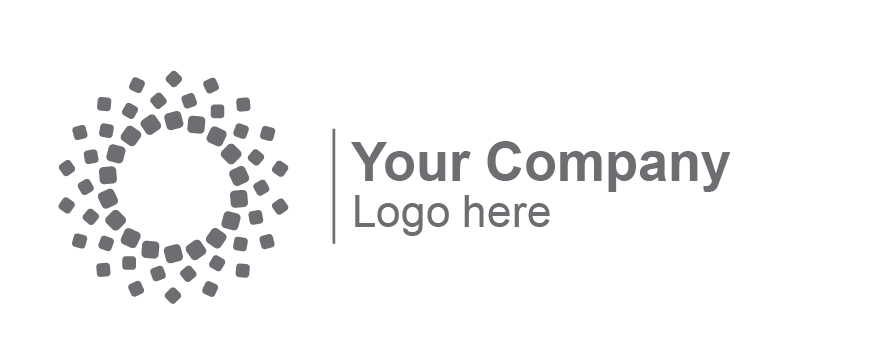 Name Here
Address
Email Address
Web Address
Life happens sometimes. Those unexpected expenses and missed payments don’t have to feel like you’re trying to run through quicksand.
My years of experience as a licensed real estate agent have given me the expertise to create programs for people like you. Programs that are designed specifically for your situation to help flip financial stress into financial flexibility. Let’s work together to find the right solution for you and your family.
Name Here
Address
City, State Zip
Call or text. Any time. 555-555-5555!

Agent Name, Power Agent®
Email Address
*As a Power Agent®, I am a member of an exclusive program (less than 1% of agents across North America) of dedicated real estate professionals who are committed to helping buyers and sellers reach their next level in life.
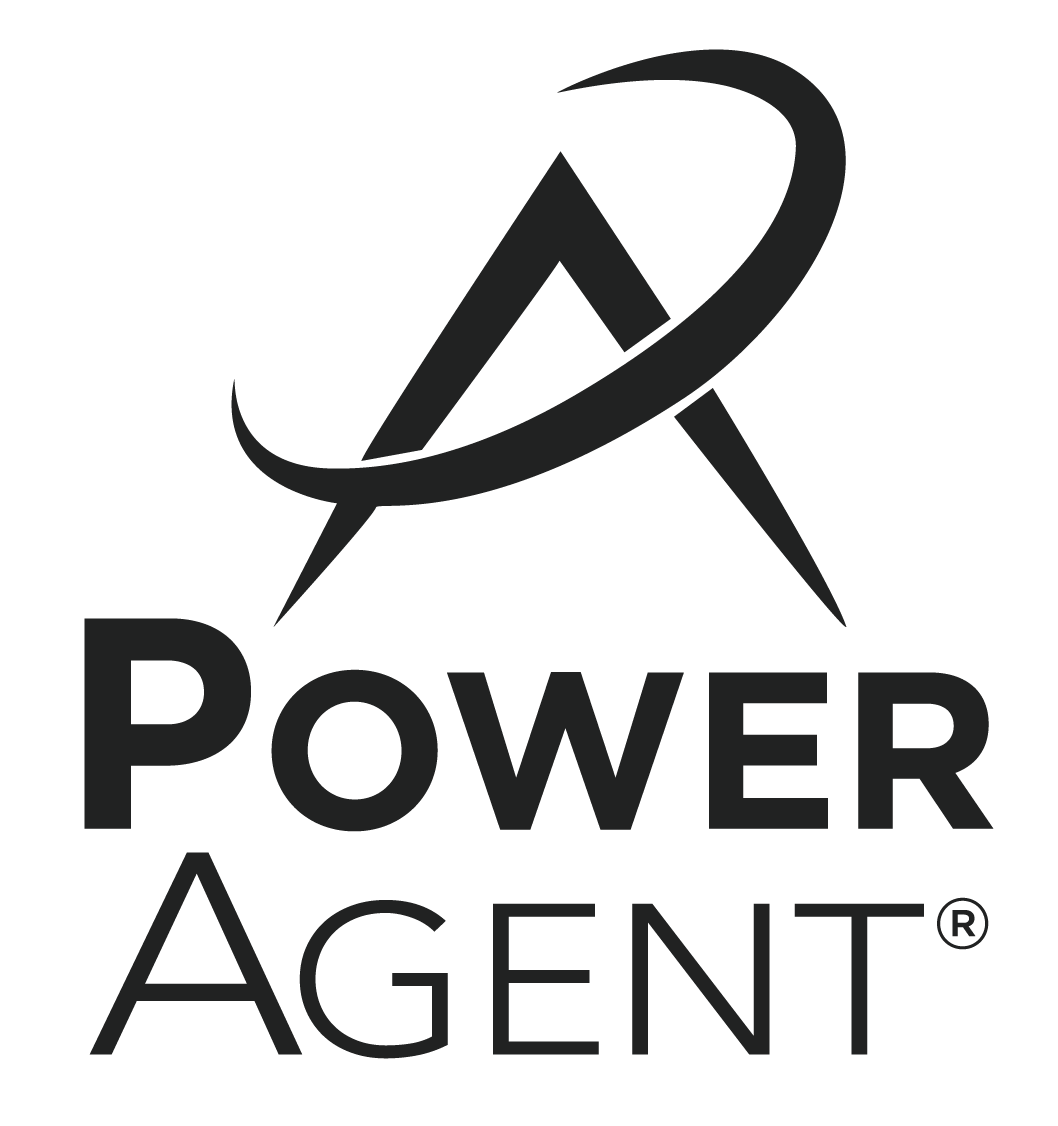